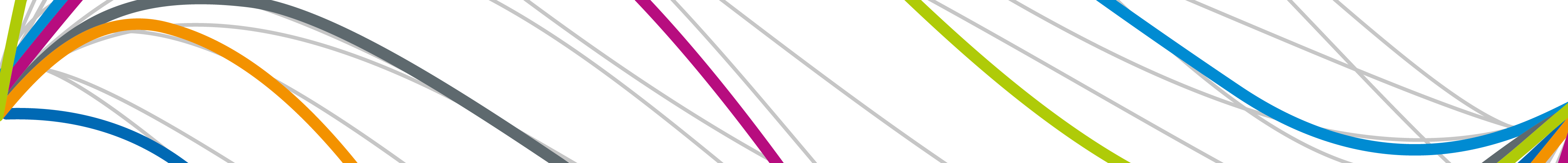 Defence (1/3)
My hand is returned to me if my thesis supervisor gives an unfavourable opinion
The administrative officer of my doctoral school checks the information I have entered and corrects it if necessary.
My thesis supervisor gives a favourable opinion from his ADUM space
I start my defence procedure (entering information, appointing the jury and reviewers, submitting the manuscript)
UBFC approves the composition of the jury and the appointment of reviewers
The director of my doctoral school gives his opinion
The members of the jury receive an invitation and a URL to consult my manuscript (+ a signature delegation form for those taking part by videoconference).
Reviewers receive a letter of appointment, a URL for consulting the manuscript and are informed of the deadline for submitting their report.
My thesis supervisor and I are informed of the jury's appointment.
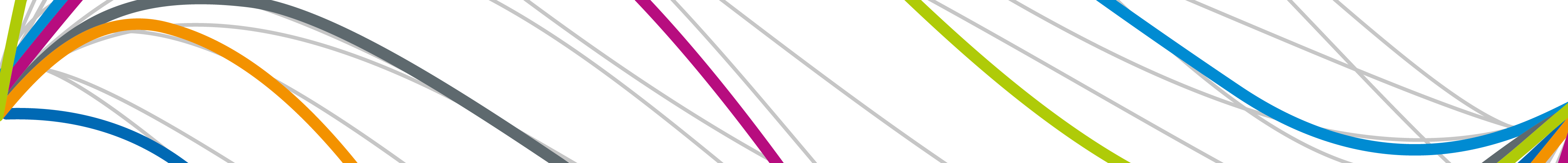 Defence (2/3)
The director of my doctoral school gives his or her opinion on whether or not to authorise the defence from his or her ADUM space.
Reviewers submit their reports on ADUM
UBFC authorises the defence
My thesis supervisor and I are informed that the defence documents to be submitted to the President of the jury are available in my ADUM space.
The jury members receive confirmation of the defence and a URL where they can consult the reports.
My thesis supervisor, my research unit, my ED and I are informed of the authorization to defend the thesis.
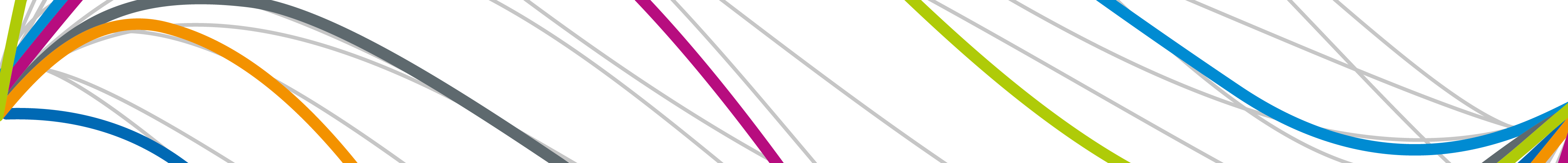 Defence (3/3)
UBFC checks that the documents are correct and issues me with a certificate of successful completion.
The president of the jury submits the original defence documents
Defence
The president of the jury (in the case of major corrections) or my thesis supervisor (in the case of minor corrections) checks my manuscript
Edition and delivery of my diploma
I submit the electronic version of my final manuscript on ADUM within 3 months.
The University Library allocates the national thesis number and manages the dissemination of my thesis.